Phase III
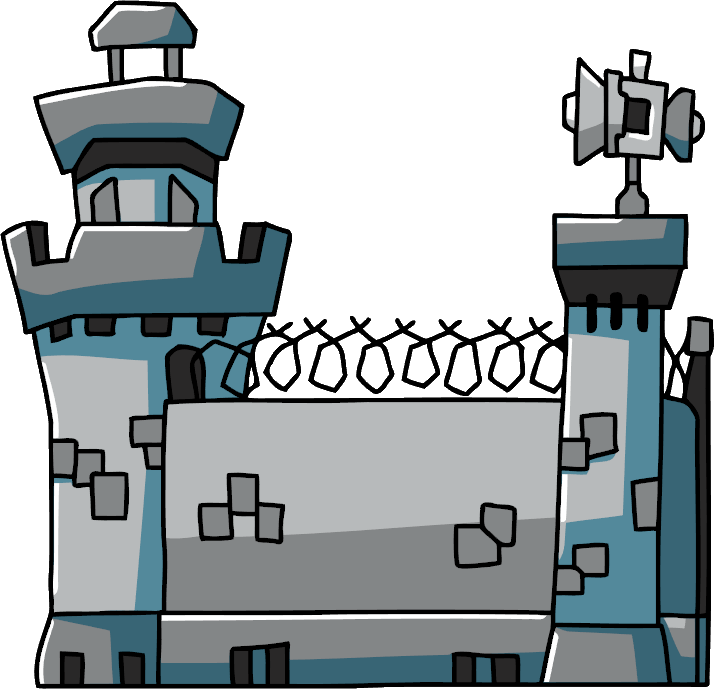 Day 5
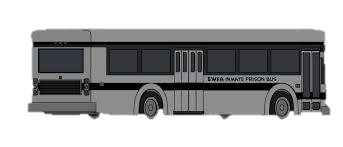 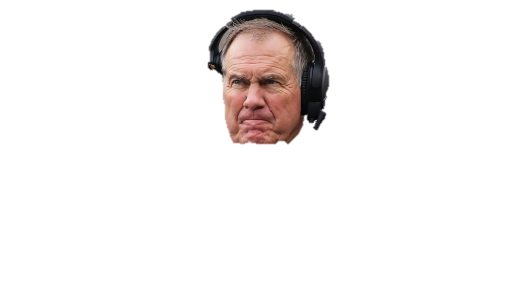 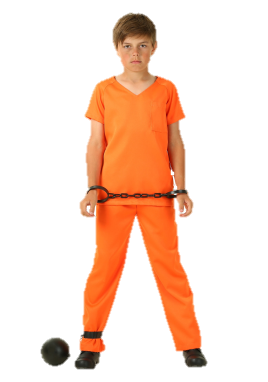 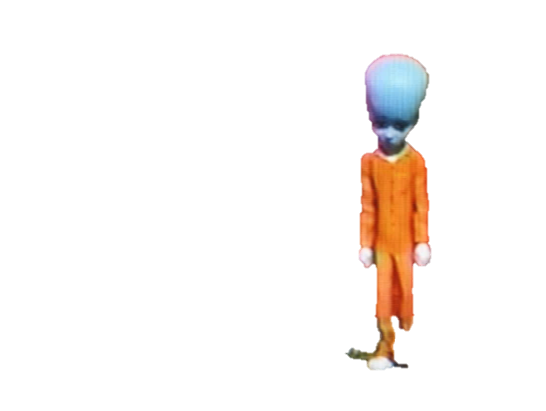 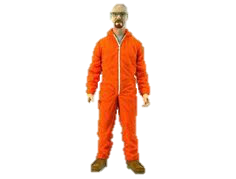 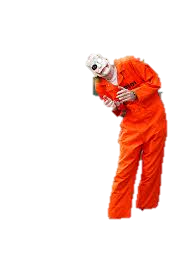 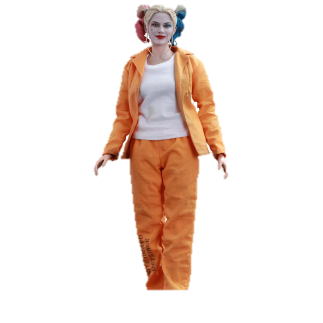 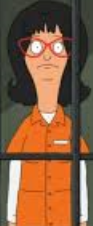 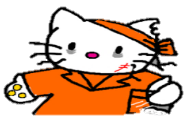 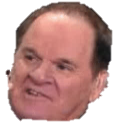 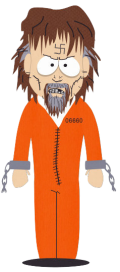 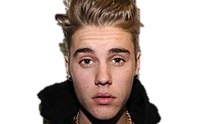 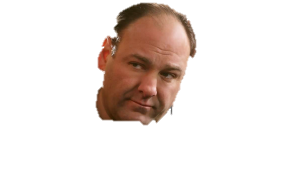 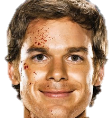 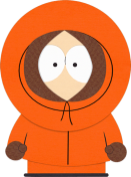 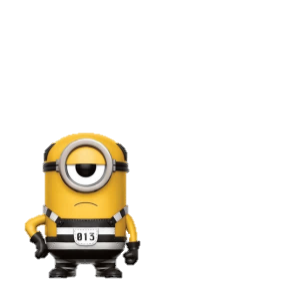 Exercises
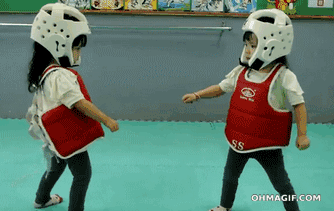 Bedolla, Ada
Bennett, Dale
Ramos, Janet

Smith, Gregg
Norton, Edward

Brown, Ronesha (b2c2) – Case#SCD215991ONLY
Parker, Jeff
Rodriguez, Christopher -  0TCC b1C1
DOB: 7/26/1990
DOB: 8/14/1970